2
MÁI ẤM GIA ĐÌNH
Bài
3
CẢ NHÀ ĐI CHƠI NÚI
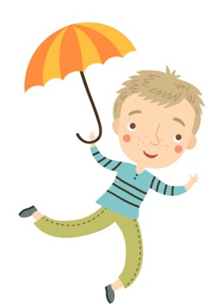 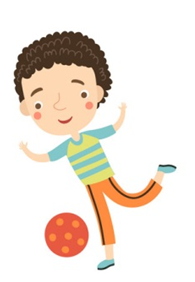 Ôn và khởi động
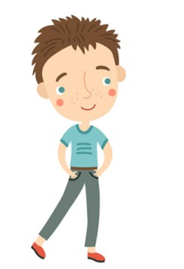 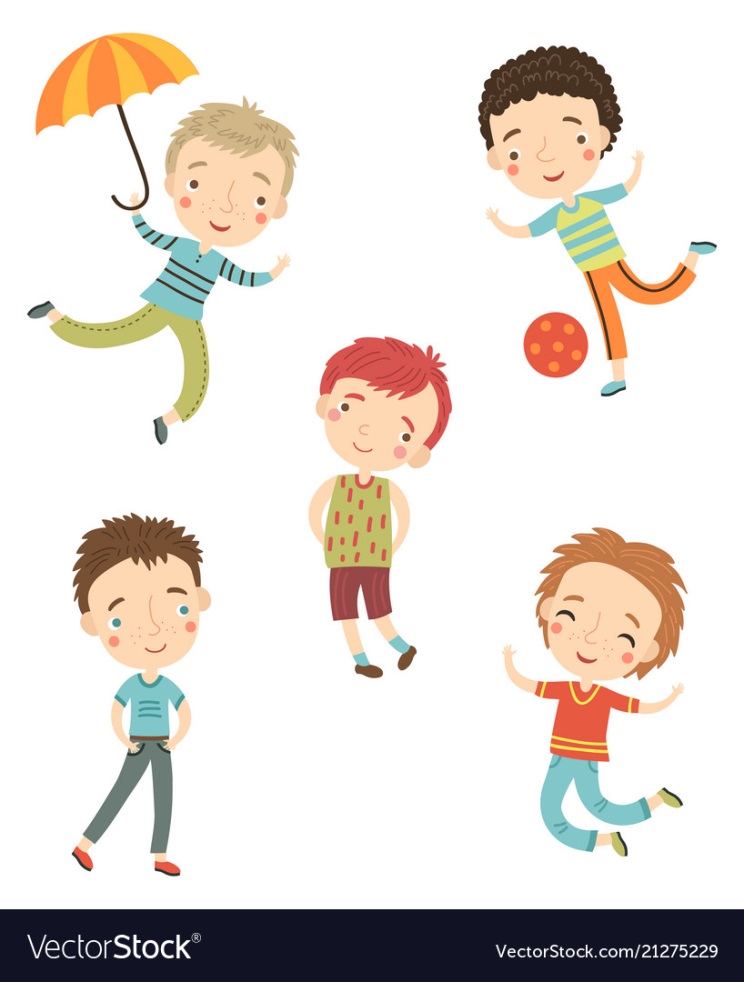 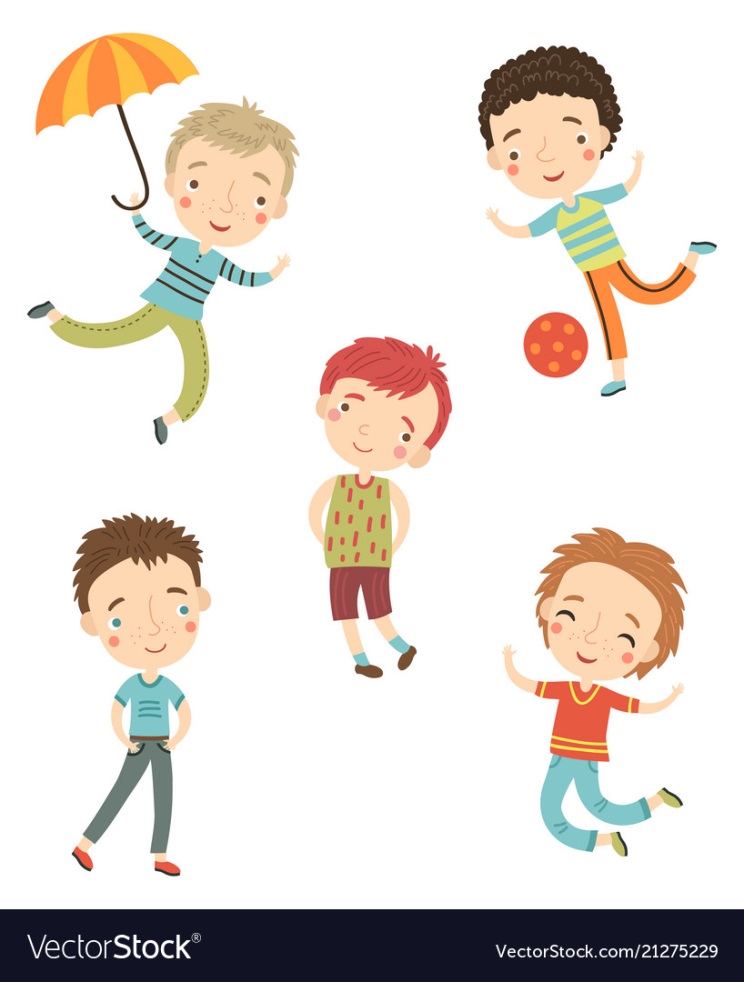 5
Chọn từ ngữ để hoàn thiện câu và viết câu vào vở
thấp
khúc khuỷu
hào hứng
Đường lên núi quanh co, (………….).
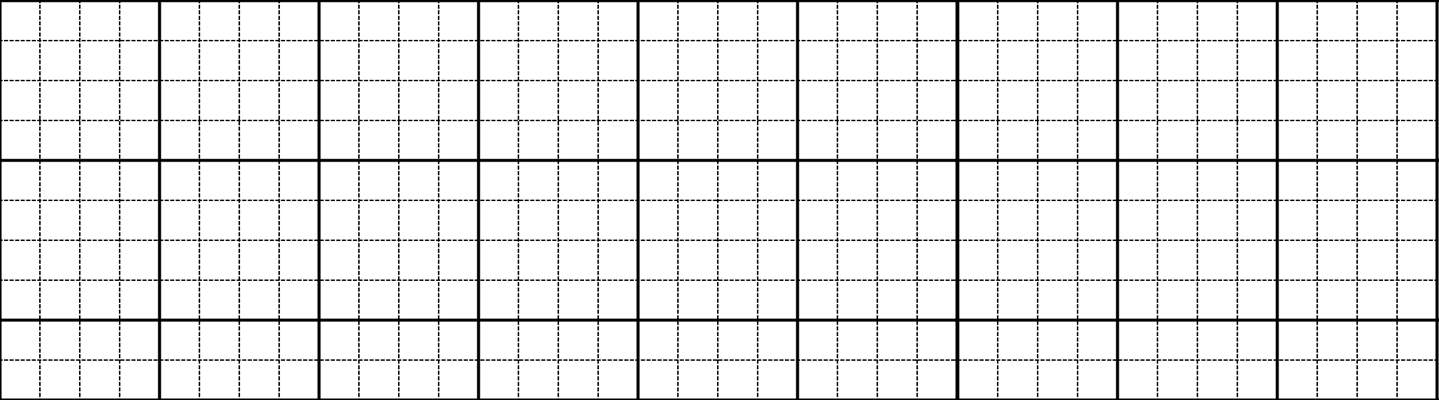 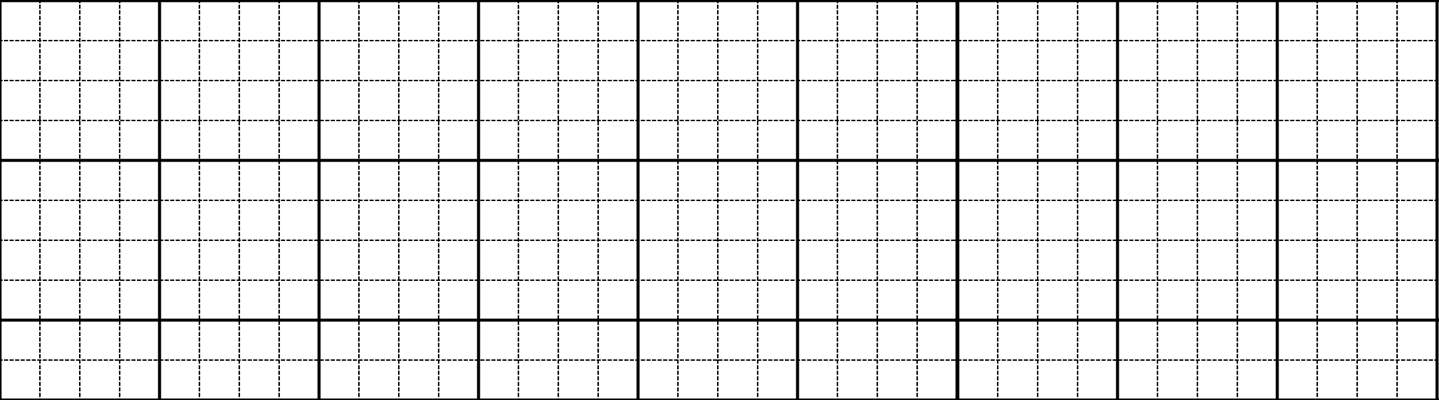 ĐưŊg Δłn wúi Ǖίaζ co, δúc δuỷu.
[Speaker Notes: GV cho hs chọn từ. HS chọn vào từ nào thì GV nhấp vào từ đó. Nhấp đúng từ ‘khúc khuỷu” thì nó sẽ di chuyển về chỗ trống. Sau đó enter là câu mẫu viết vở sẽ xuất hiện]
6
Quan sát tranh và dùng từ ngữ trong khung để nói theo tranh
cảnh vật	thú vị	       đi chơi
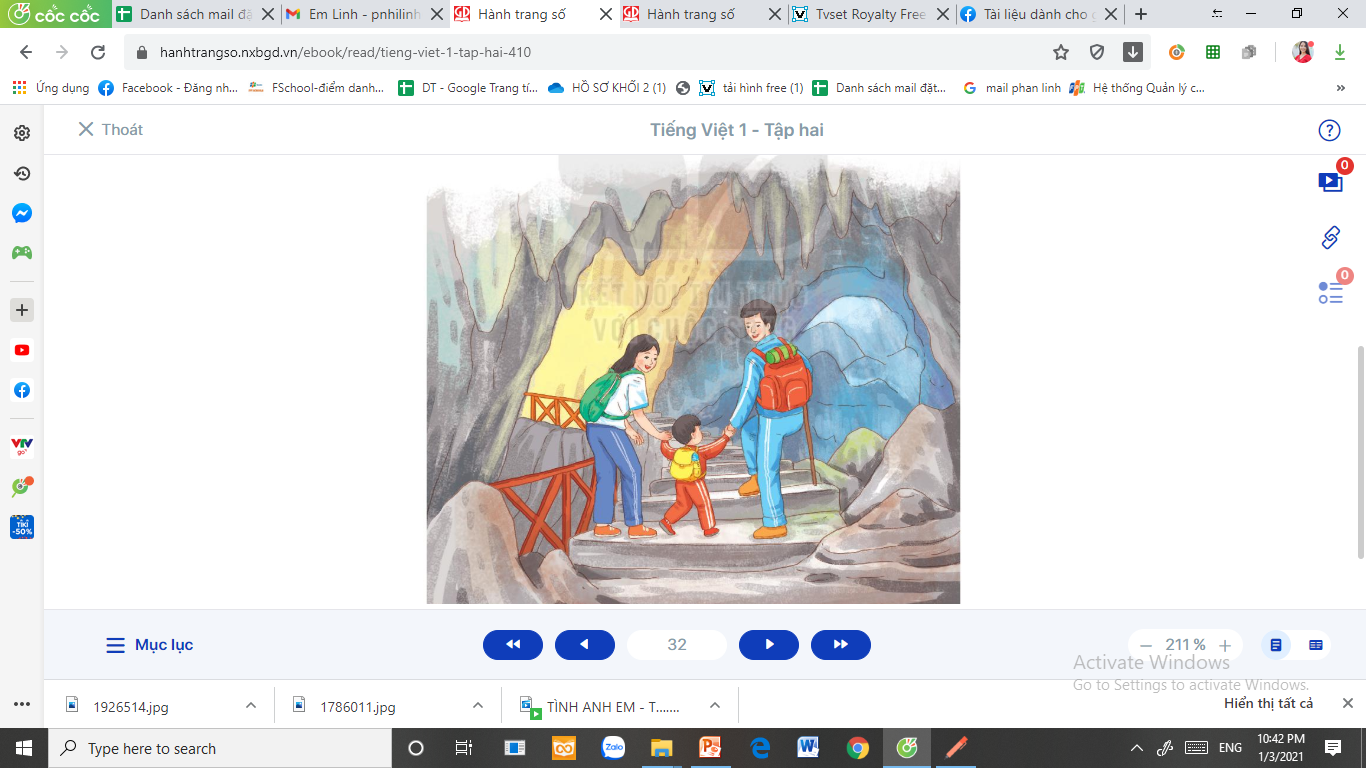 [Speaker Notes: GV linh động tổ chức HĐ]
7
Nghe viết
Nam và Đức được đi chơi núi. Đến đỉnh núi,
Hai anh em vui sướng hét vang.
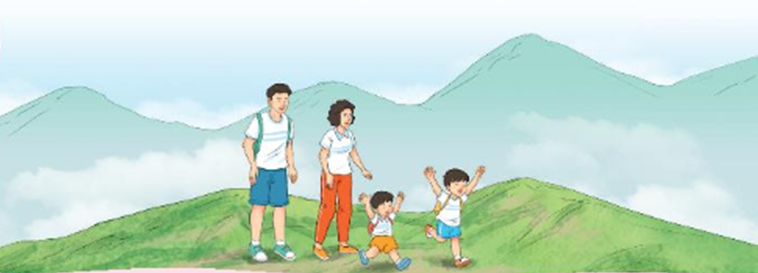 Khi viết chữ đầu dòng, ta lưu ý gì?
Những chữ nào viết hoa? Vì sao?
Đoạn trên có mấy câu?
Kết thúc câu có dấu gì?
Em hãy tìm từ dễ viết lẫn trong bài.
[Speaker Notes: GV có thể cho HS viết từ khó vào bảng con nếu HS còn nhầm lẫn nhiều và thường xuyên. GV tự linh động từ khó phù hợp với địa phương.]
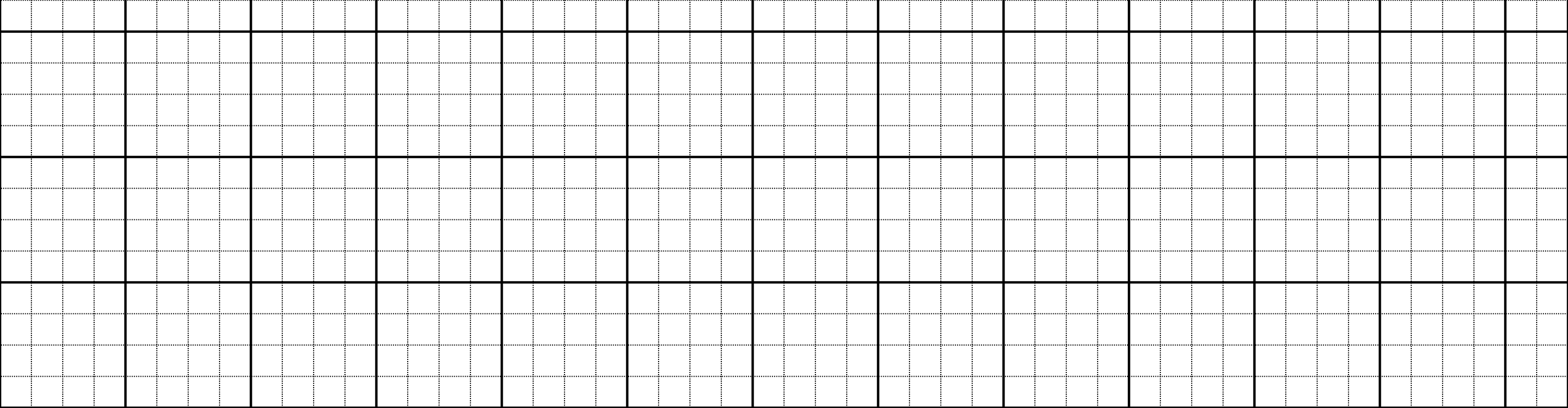 Nam và Đức đưϑ đi εΠ wúi. Đến đỉζ
wúi, hai aζ em νίi ǧΰņg Ǘ˛Ι vang.
[Speaker Notes: GV chiếu cho HS xem cách trình bày trước, sau đó nhấn tắt màn hình rồi đọc cho hs viết.]
8
Chọn chữ phù hợp thay cho ô vuông
a. uyp  hay uyu?
đèn  t
kh      tay
b. uynh hay uych?
h       tay
phụ h
[Speaker Notes: Gọi HS đọc lại bài]
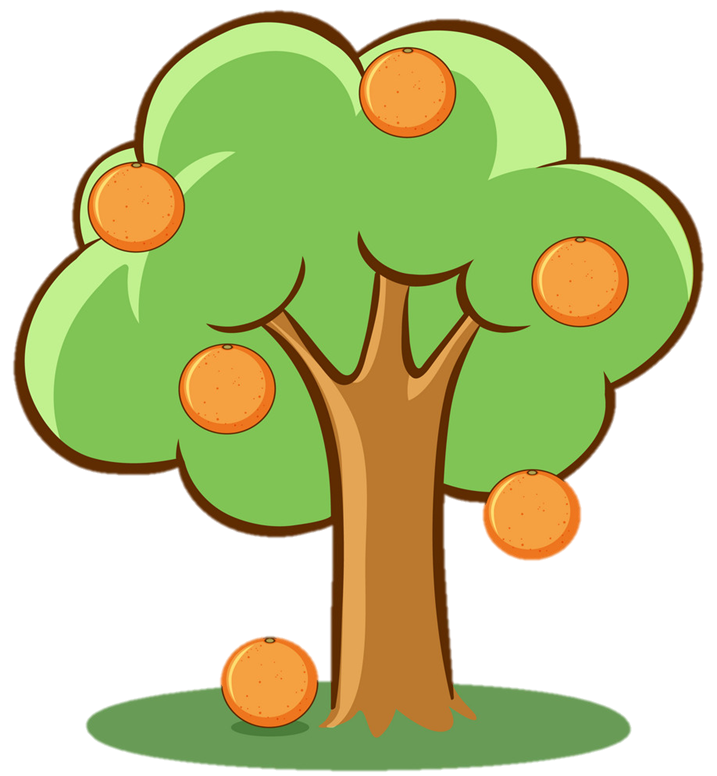 a. uyp  hay uyu?
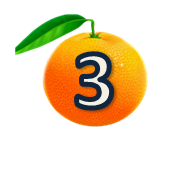 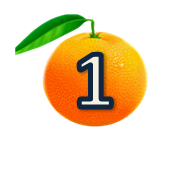 '
uyp
đèn  t
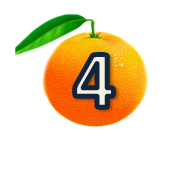 ̉
kh        tay
uyu
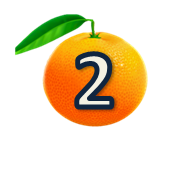 b. uynh hay uych?
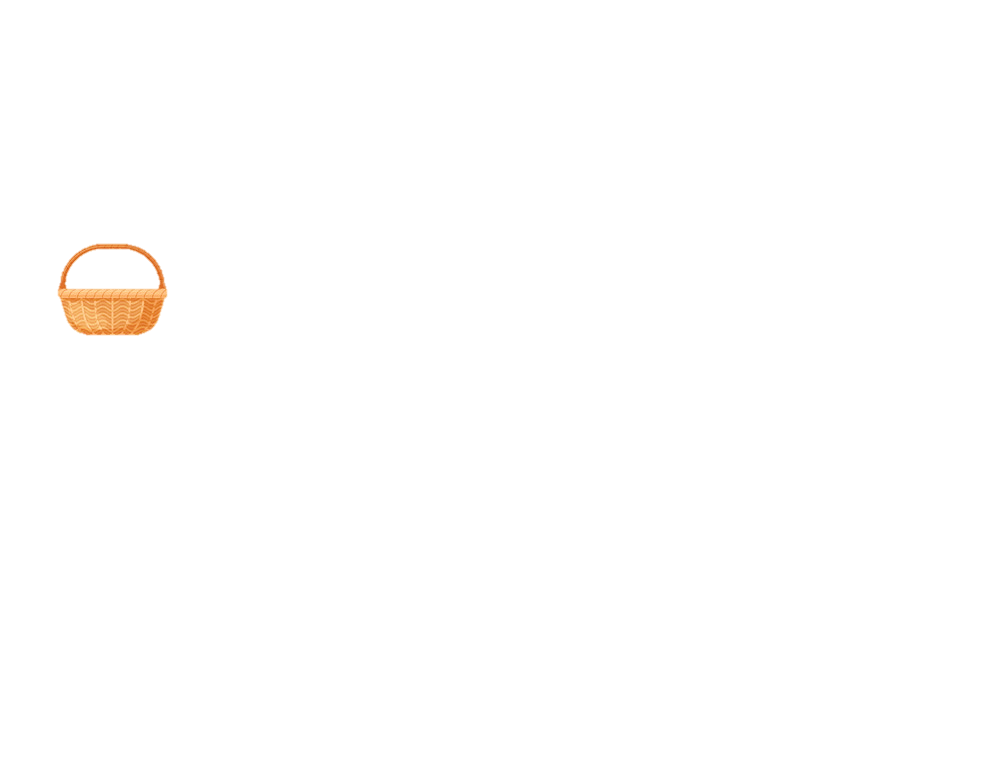 '
h          tay
uych
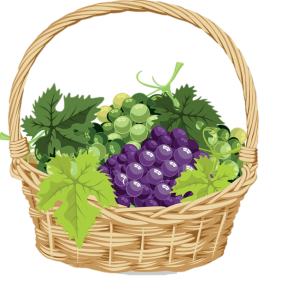 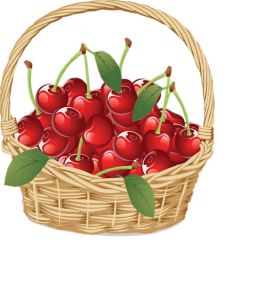 phụ h
uynh
9
Kể về một lần em được đi chơi cùng gia đình
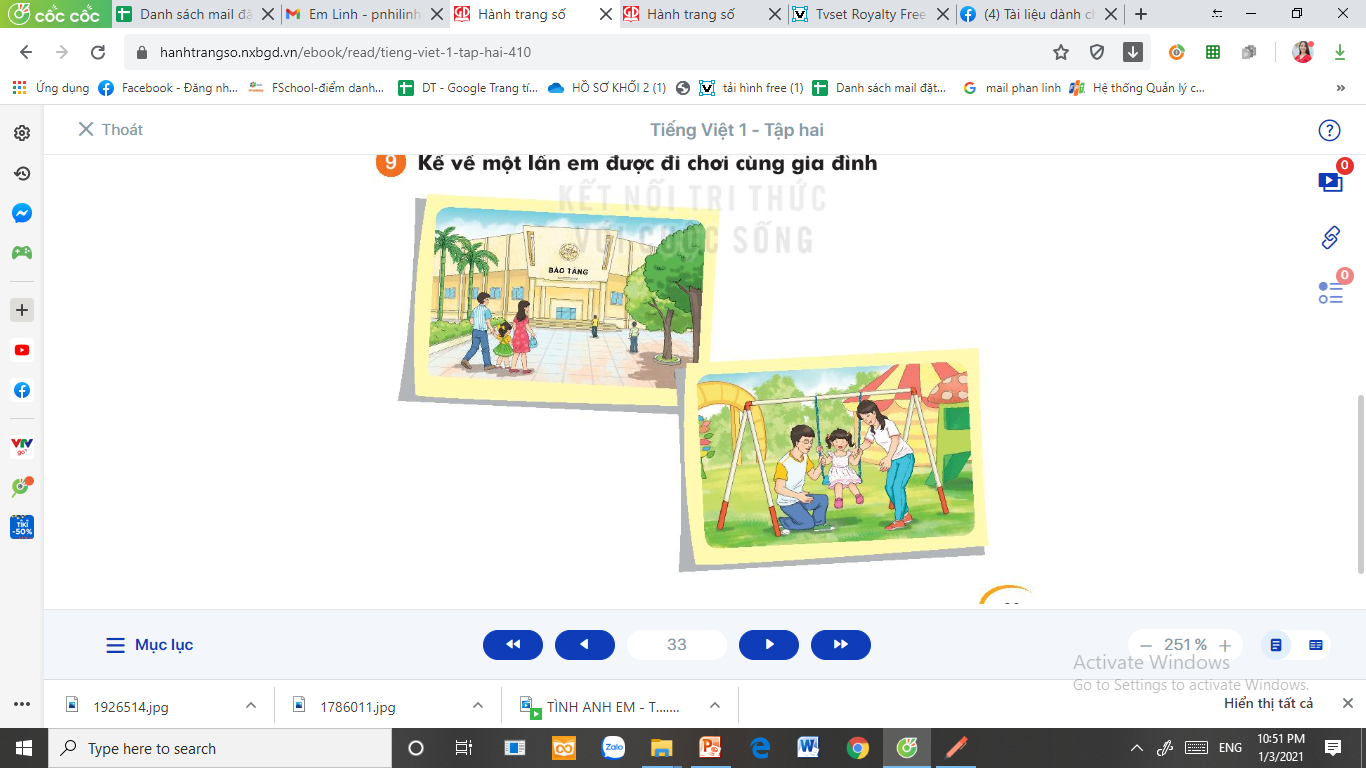 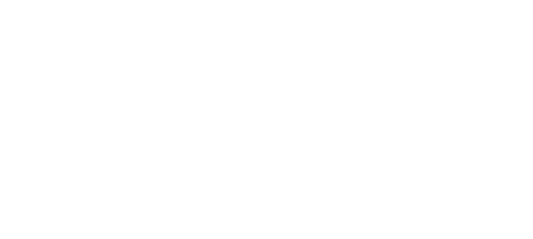 DẶN DÒ
*Hoàn thành Phiếu cuối tuần cô phát hôm nay 
(1 phiếu toán, 1 phiếu Tiếng Việt).
*Hoàn thành Bài 3: Cả nhà đi chơi núi 
(Vở BT Tiếng Việt/ tr. 14, 15)
* Hoàn thành vở ô li Toán, Tiếng Việt. (nếu con chưa xong)
*Rèn viết và tìm từ, đặt câu các vần ở bài 1. Nghe – viết (vở ô li Tiếng Việt) ra vở ở nhà.
*Đọc bài đã học và đọc trước bài mới

Nộp bài: Thứ 2 (14/02/2022) con nộp cho cô:
 Phiếu Toán Tuần 21: So sánh số có hai chữ số.
Dặn dò: + Xem lại bài trang 30 đến trang 33
+ Xem bài Quạt cho bà ngủ (trang 34+ 35)